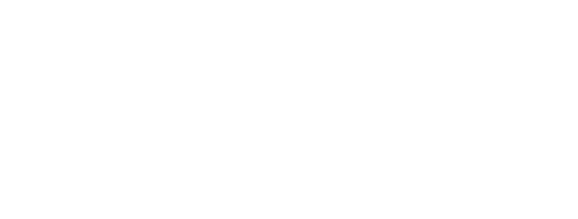 Этика 
исследователей 
образования
Закир Джумакулов, 
Алима Ибрашева, Елдос Нурланов, Высшая школа образования Назарбаев Университета
17.02.2021 г.
1
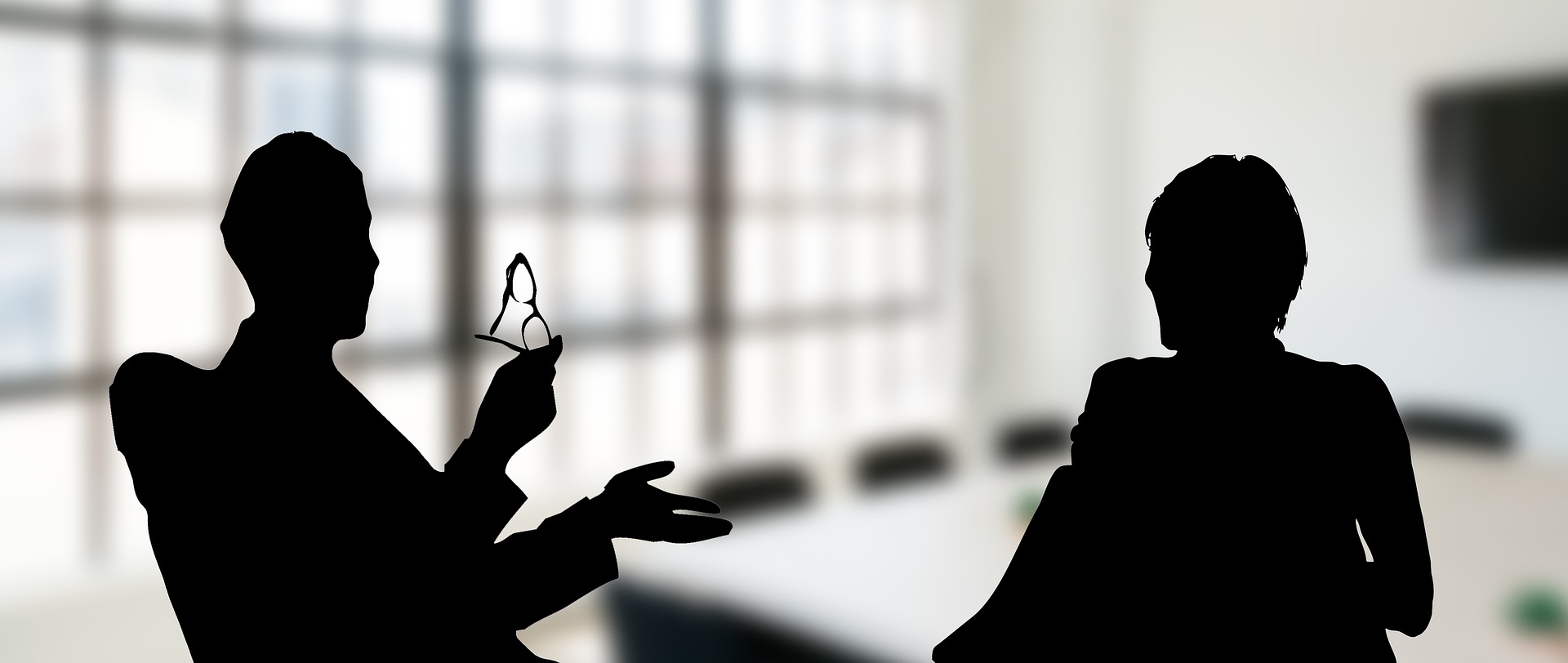 Актуальность внедрения в РК стандартов этического регулирования исследований
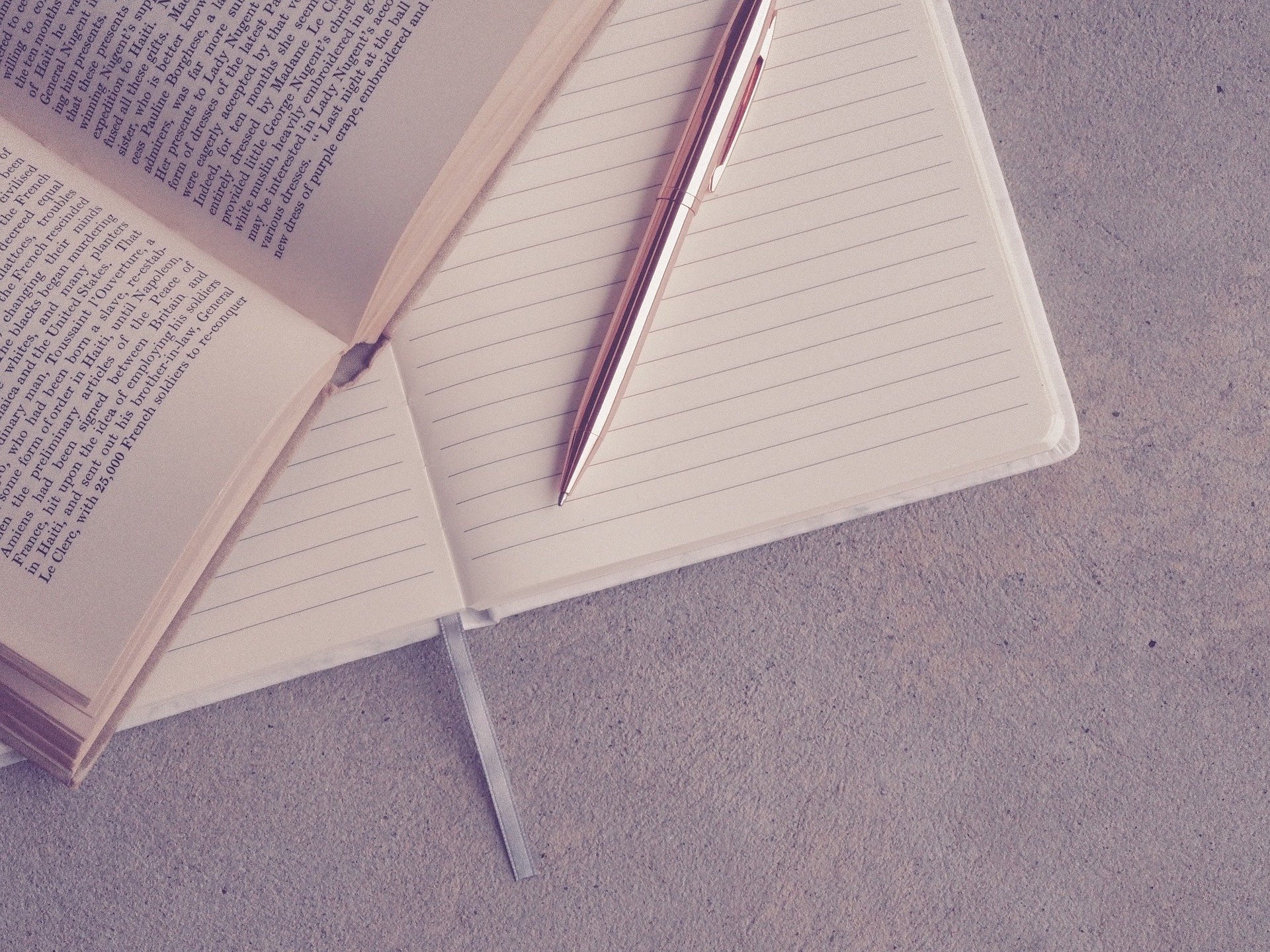 Эмпирические исследования
(Empirical, Primary research) 
VS 
Исследования за столом 
(Desk research)
этические аспекты  рецензирования в международных журналах 

(Этика публикации. Н-р, Elsevier: конфликт интересов, ранее неопубликованная работа, инклюзивный язык, вклад авторов, роль спонсора)
https://www.elsevier.com/journals/educational-research-review/1747-938x/guide-for-authors#txt5000
2
Введение
3
Питирим Сорокин (1889-1968)
российско-американский социолог, основатель социологического факультета Гарвардского университета
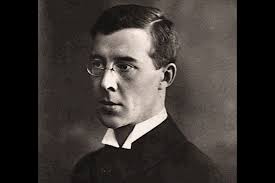 “Современное состояние России” (1922)
убыль населения советских республик за годы революции на 21 млн.
“бесплодные” браки, рост смертности
погибли “наиболее здоровые биологически, трудоспособные энергетически, более волевые, одаренные, морально и умственно развитые психологически”.
“роль войны и революции чревата трагическими последствиями. Она неэффективна. Она не заметна с первого взгляда, но в действительности она имеет роковой характер и проявляется лишь в ряде будущих поколений”
“Народы, мало воюющие или долго живущие в мире, обнаруживают удивительную силу роста и расцвета”
https://pitirim.org/index.php/publications-pitirim-sorokin/from-pitirm-sorokin/161-current-state-of-russia
2. История возникновения этики исследований 
с людьми
История появления этики исследований
1962 г. - Талидомидовая трагедия1964 – Хельсинкская декларация
1906 г. - Создание Управления по контролю продовольствия и лекарств США
1996 г. -Разработка правил надлежащей клинической практики
1939–1945 гг. - Эксперименты нацистов на людях
1932 г. -Начало исследования Таскиги
1976 г. - Доклад Бельмонта (США)
1991 г. - Принятие “Общих правил” США
1947 г. - Нюрнбергский кодекс
1900        1910        1920        1930        1940       1950       1960         1970         1980      1990        2000
Формирование независимых комиссий по этике исследований
http://www.rcjournal.com/contents/10.08/10.08.1325.pdf 
https://slideplayer.com/slide/9679256/
1932-1972 гг. Исследование сифилиса в г. Таскиги 
Эксперименты Стэнли Милграма
1944-1980 гг. Тайные исследования Правительства США о воздействии радиации на человека. 
1956-1980 гг. Экспериментальное изучение гепатита на психически больных детях 
1950-1963 гг. Проведение ЦРУ исследования контроля над сознанием с использованием ЛСД*
Наиболее известные неэтичные исследования
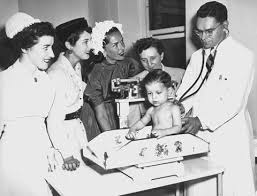 6
https://www.youtube.com/watch?v=MkwbNb4YvzA
*https://www.niehs.nih.gov/research/resources/bioethics/timeline/index.cfm
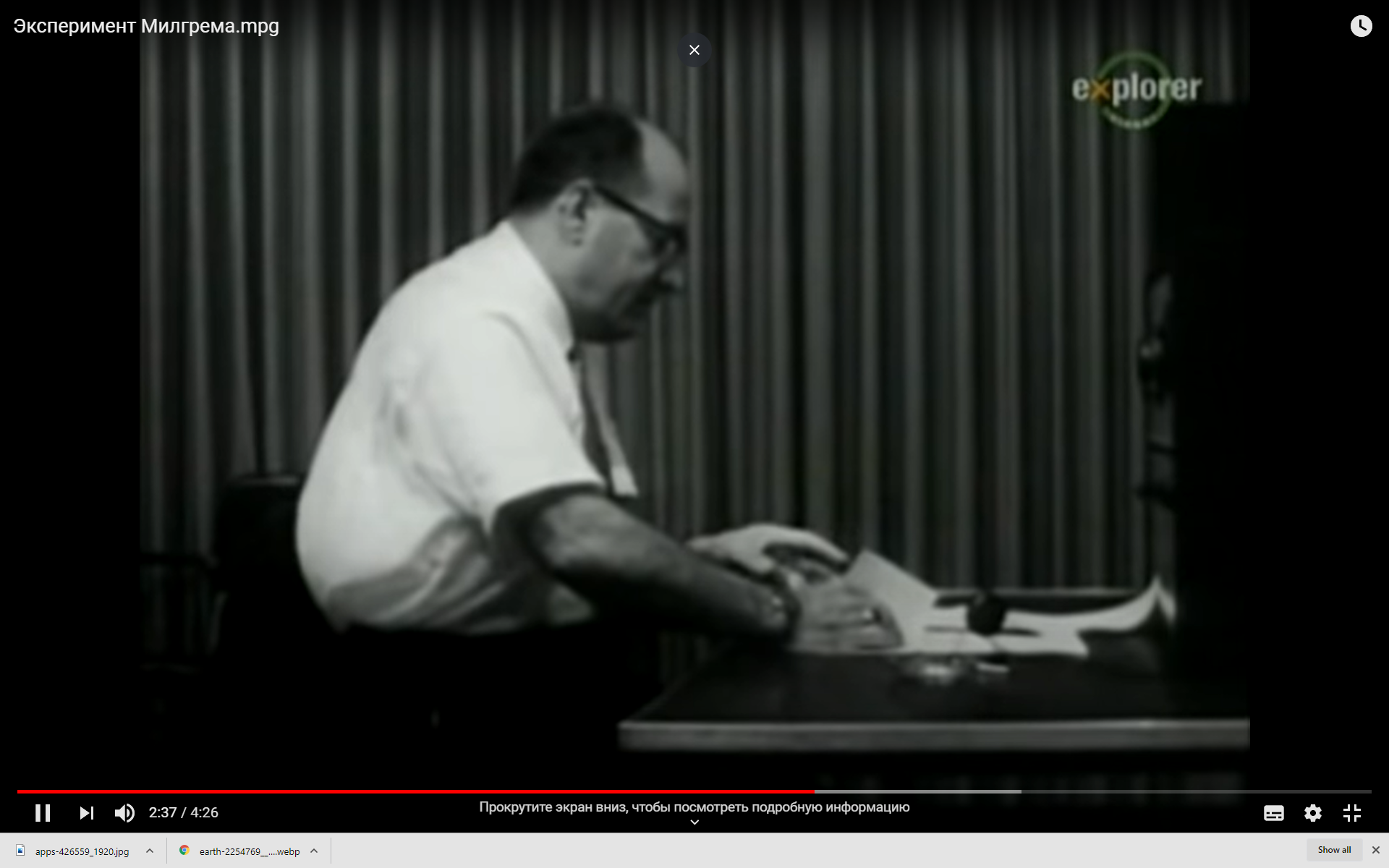 Эксперимент Милгрема.mpg
7
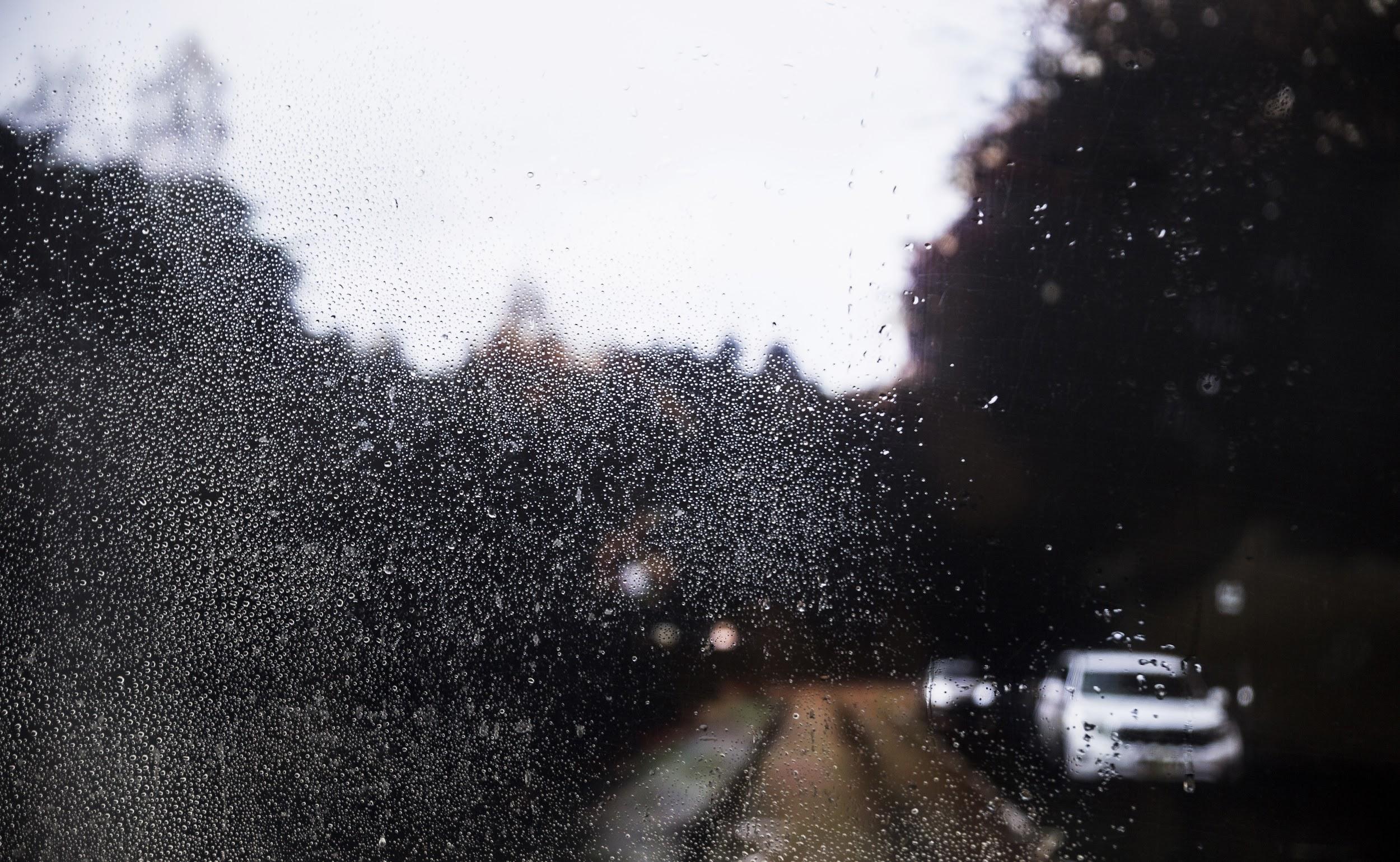 Международные нормы исследовательской этики
8
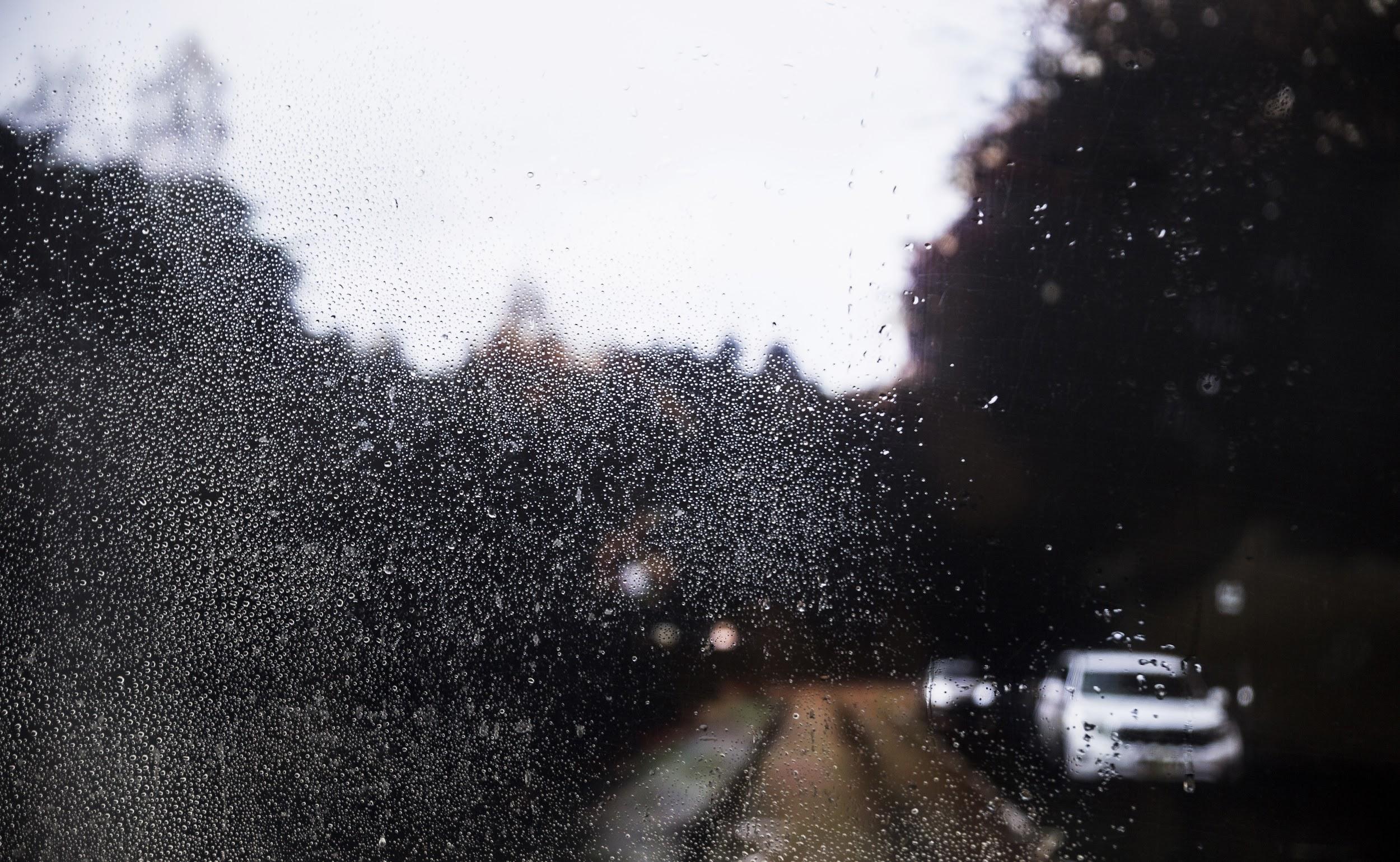 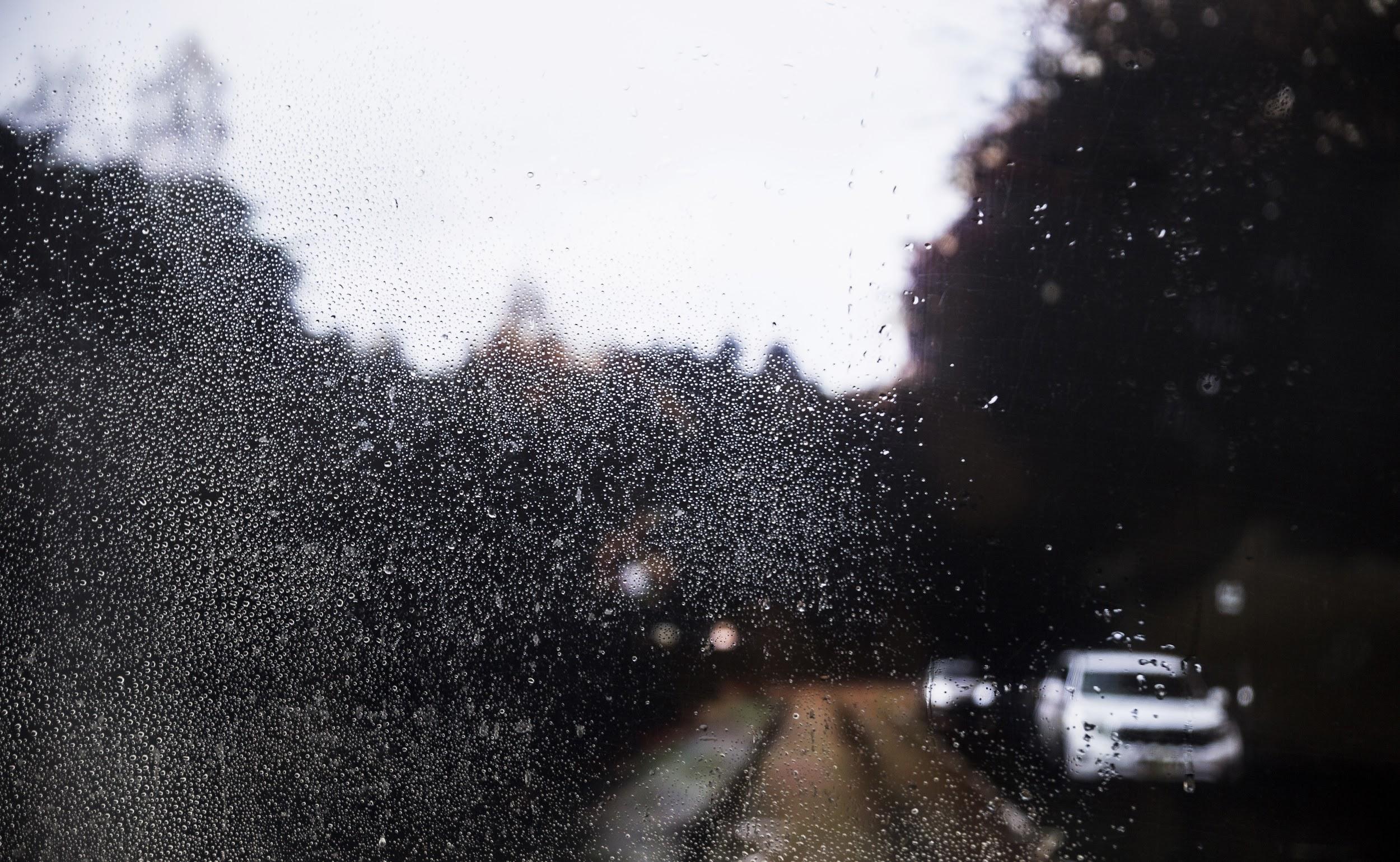 Хельсинкская декларация, 1964
Нюрнбергский
 кодекс, 1947
Отчет 
Бельмонта, 1976
приоритет благополучия субъекта
письменное информированное согласие
конфликт интересов
общее благо как цель исследования
независимый институциональный орган по этике исследований
добровольное согласие
благо общества
недопустимость необоснованных страданий, риска общечеловеческими ценностями
квалификация исследователя
возможность отказа испытуемого
прекращение исследования при большом риске
концепция минимального риска
добровольное информированное согласие без принуждения
уязвимые группы
этические правила и руководящие принципы
Из истории внедрения биомедицинской этики в Казахстане
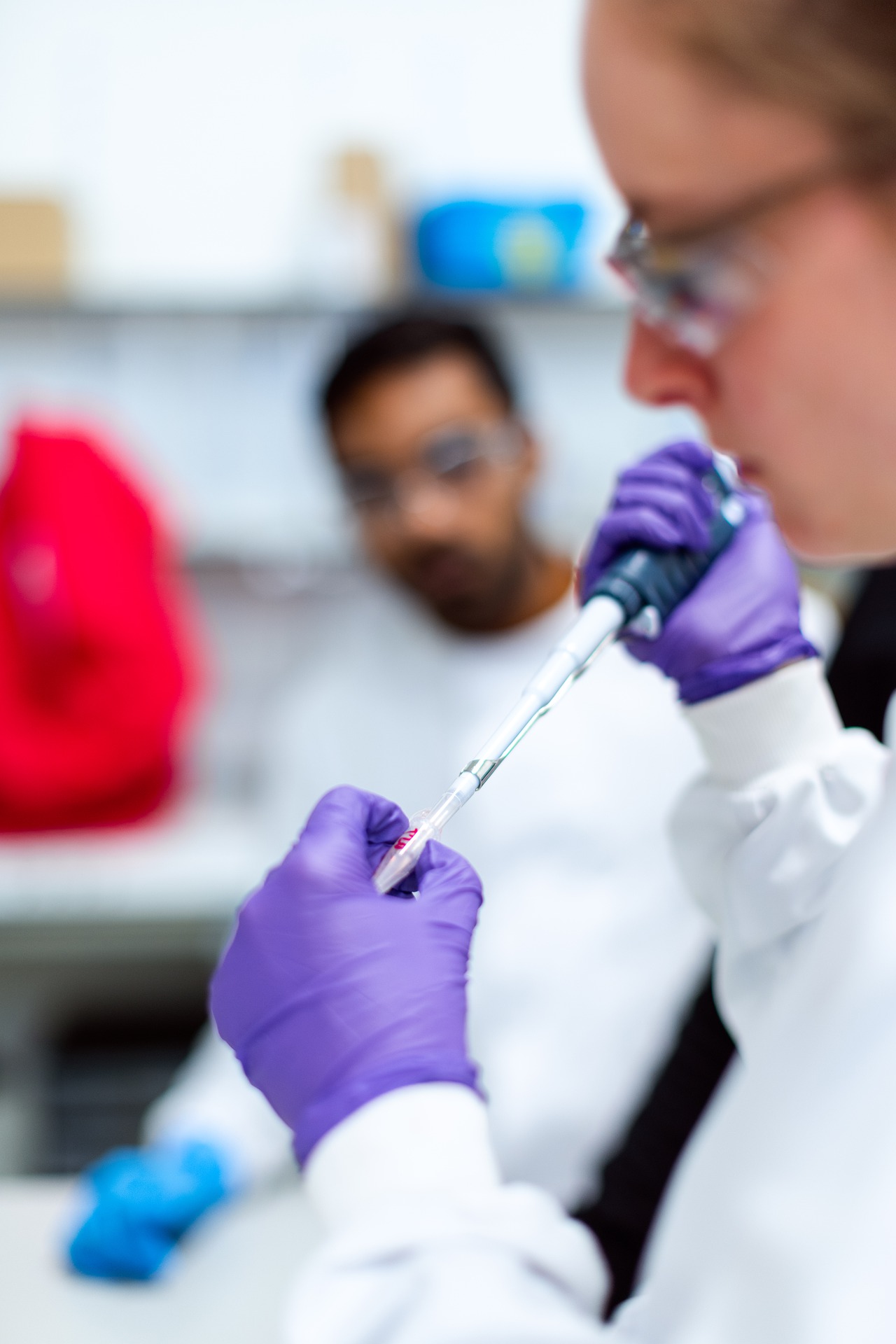 Приказ министра здравоохранения РК «Об утверждении Инструкции по проведению клинических исследований и (или) испытаний фармакологических и лекарственных средств в Республике Казахстан» от 14 февраля 2005 г. № 53.
Государственный стандарт РК. Надлежащая клиническая практика. Основные положения СТ РК 1616-2006.
Кодекс РК “О здоровье народа и системе здравоохранения” от 18 сентября 2009 года  № 193-IV.
Руководство по прохождению этической экспертизы научно-исследовательской работы «Локальная этическая комиссия: роль, полномочия и процедуры»/КазНМУ им. С.Д.Асфендиярова – Алматы, 2014. С 7-8
9
3. Обязанности исследователя образования и Этический кодекс KERA
أدب
“Әділ сөйлеп, адал жүр”
Қожа Ахмет Яссауи
“Нағыз ғалым әрбір айтылған сөзге сын көзімен қарап, өзіне қарауыл қойып отырады. Өйткені ғылым тазалықты, шындықты, жүйелі ашық ойды жақсы көреді.”
Әлкей Марғұлан
http://www.rusnauka.com/43_DWS_2015/Istoria/4_203162.doc.htm
http://madeniportal.kz/author/1390
11
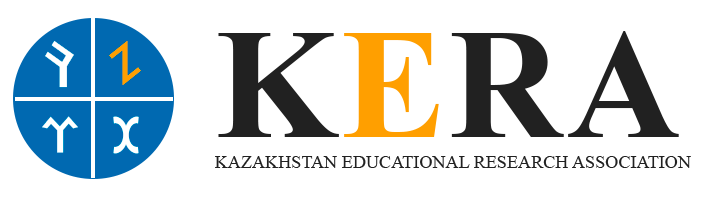 8 глав
Этический кодекс 
исследователей образования 
Казахстана
10 параграфов, порядка 100 норм
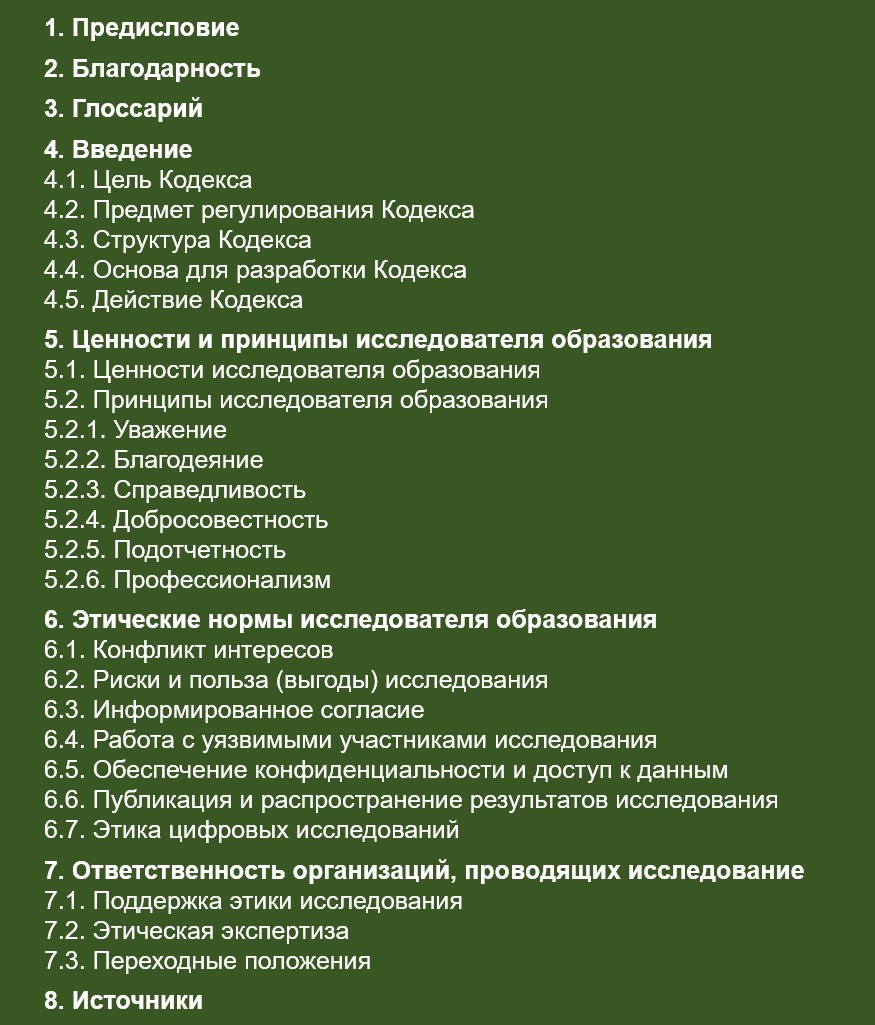 ≥10 НПА
Привязка к требованиям законодательства РК
≥20 терминов
Понятийный аппарат Кодекса 
с определениями
≥20 образцов
Изученные и использованные иные этические документы
12
Исследования с участием людей - 
предмет этического регулирования
“Исследование” – процесс систематического изучения, состоящий из разработки, тестирования и оценки, который проектируется для выработки или пополнения обобщенных знаний об образовании.
“Люди” как участники исследования или испытуемые, о которых исследователь образования получает данные: 
путем воздействия на них или взаимодействия с ними, либо 
через личную идентифицирующую их информацию
13
Ключевые участники исследования
Исследователи образования – научные и научно-педагогические работники, иные педагоги всех уровней образования , студенты и докторанты, планирующие и реализующие исследовательские проекты  в области образования.
Организации, проводящие исследования – дошкольные организации, школы, колледжи, вузы, научные, аналитические, консалтинговые и иные организации, в которых или под эгидой которых проводятся исследования в области образования. 
Комитет по институциональной этике исследований – это административный орган организации, призванный защищать права, благополучие и конфиденциальность людей, привлекаемых для участия в исследованиях, проводимых под эгидой этой организации.
14
Планирование исследования согласно регламенту (соблюдение требований Комитета по этике иссл.)
Получение информированного согласия у участников исследования при их привлечении и отборе 
Защита конфиденциальности в ходе исследования
Этичное управление данными в ходе исследования и распространении результатов
Поддержка этики исследования (ответственное управление исследовательской деятельностью)
Этическая экспертиза (четко налаженные процедуры этической экспертизы внутри организации)
Конфликт интересов
Риски и польза 
Информ. согласие
Работа с уязвимыми участниками
Конфиденциальность и доступ к данным
Публикация и распространение 
Этика цифровых исследований
организации, проводящие исследования
Обязанности
исследователи
Уважение • Благодеяние • Справедливость  • Добросовестность • Подотчетность  • Профессионализм
Принципы
“Не навреди” • Уважение автономности • Соблюдение права человека на неприкосновенность частной жизни и защиту персон. данных
Ценности
15
4. Этика публикаций (авторство)
Этика публикаций
17
список авторов интеллектуального продукта - лишь внесшие существенный вклад в его подготовку;
неприемлемо заключение любого рода соглашений, препятствующих справедливому признанию авторства;
присвоение себе авторства чужого интеллектуального продукта неприемлемо;
первый автор и последующий порядок авторов интеллектуального продукта определяется существенностью вклада
студент указывается первым автором в публикации, основанной на его работе
академический статус, должность, регалии или любой другой показатель трудового/исследовательского опыта - не  основание для указания в качестве первого автора интеллектуального продукта;
несущественный вклад признается в  разделе “Благодарность”;
гарантия представления на печать интеллектуального продукта впервые; 
подача публикации лишь в одно издание
На основе Этического кодекса исследователей образования KERA, подготовленного к изданию
Этика цифровых исследований
18
Для получения права сбора и обработки персональных данных потенциальных участников, содержащихся в инфосистемах госорганов, должен получить на это согласие участников, которое предоставляется индивидуально через веб-портал “электронного правительства”
В случае, если мотивы автора не позволяют считать, что данные были специально опубликованы для публичного использования, могут передаваться третьим лицам и быть использованы в исследовательских целях, исследователь образования должен получить информированное согласие у автора. При этом исследователю следует помнить, что в качестве участника исследования рассматривается реальное физическое лицо, которому принадлежит домен/аккаунт, возможно с иным именем и аватаром.
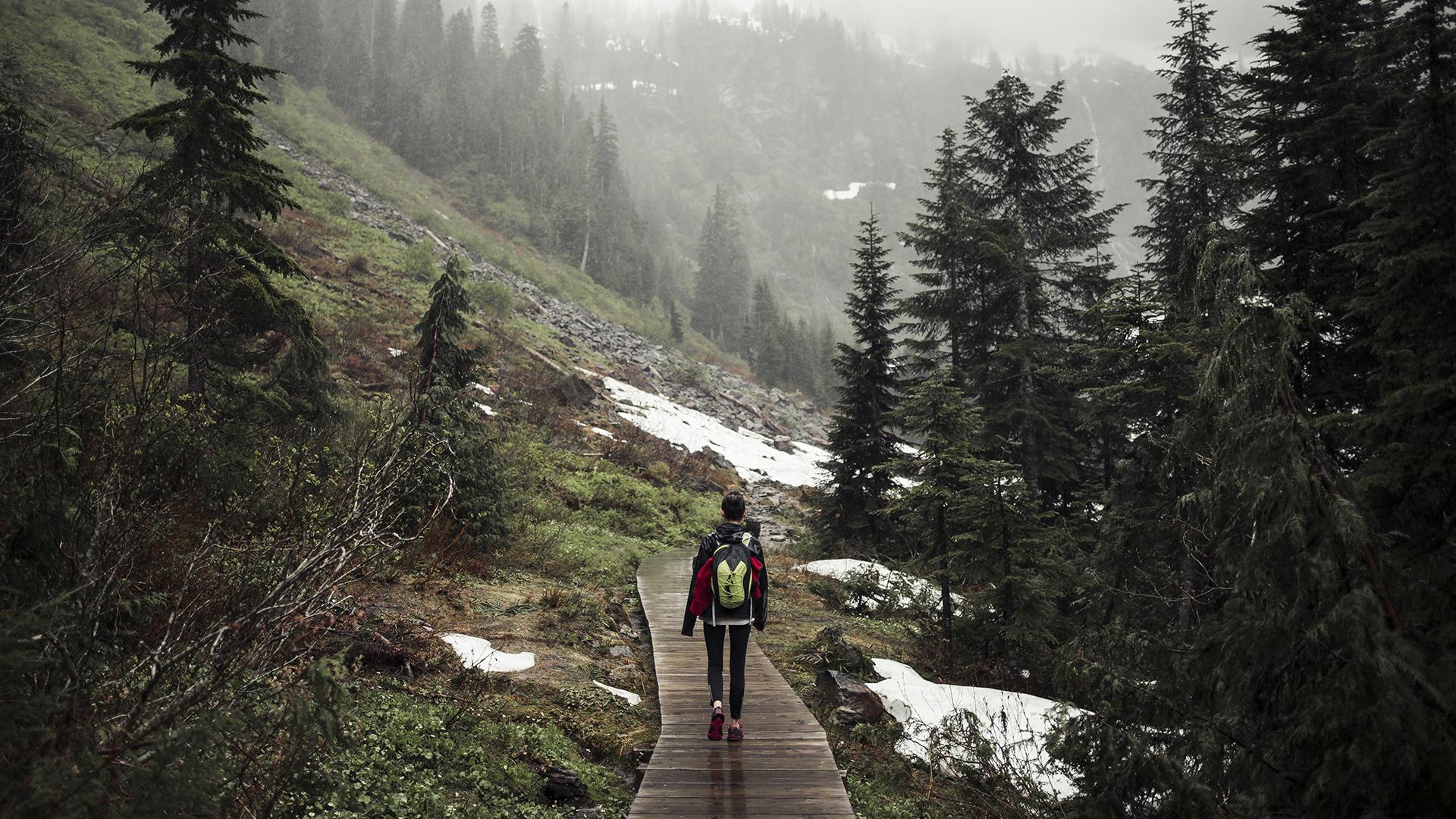 Исследователь образования должен четко оценивать сложности обеспечения конфиденциальности данных, полученных в Интернет-пространстве, и предпринимать меры по их анонимизации, например, путем перефразирования цитат, собираемых при качественном цифровом исследовании.
Если автор веб-публикации (поста и иного материала) отозвал/удалил ее, то исследователь образования не должен использовать данные из этой публикации.В случае, если исследователь после сбора данных не может отследить отзыв/удаление, то ему следует использовать их с оговоркой о дате последнего обращения к ним (примеры - “данные были доступны общественности [дата]”, “данные представлены в публично опубликованной редакции от [дата]”) (BERA, 2018, p. 18).
На основе Этического кодекса исследователей образования KERA, подготовленного к изданию
5. Комитет по институциональной этике исследований
Комитет институциональной этики научных исследований Назарбаев Университета (с 2012 года)
Institutional Research Ethics Committee
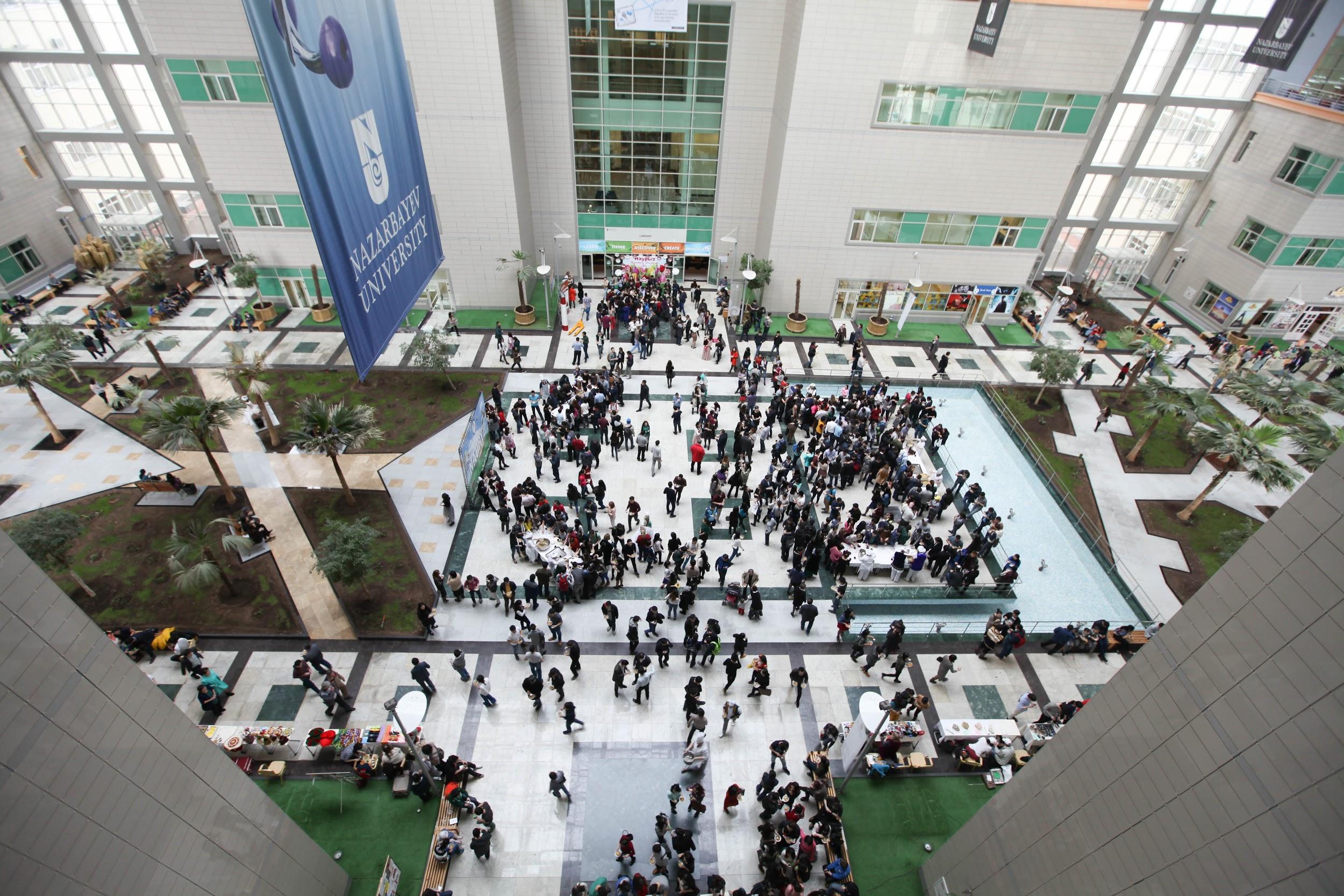 Миссия - контроль соответствия исследовательской деятельности с участием людей ППС, сотрудников и студентов НУ международным стандартам исследовательской этики и установленным правилам и процедурам НУ.
https://nu.edu.kz/ru/nauka/ofis-provosta/komitet-institutsionalnoj-etiki-nauchnyh-issledovanij
20
Комитет 
по этике
Информированное
согласие
Критерии Комитета по этике для рассмотрения
и одобрения исследования
21
Вопросы
сообщества
Отбор участников, методы отбора
Collaborative Institutional Training Institute (CITI),

Сертификат о прохождения курса по этике NUGSE
Конфиденциальность
Квалификация исследователей
Забота/защита
участников
Гарантии для
уязвимых участников
Научность плана и проведения исследования
https://www.citiprogram.org/verify/?ke0242f3b-0e2b-40c0-ae28-6546a647e716-18080991
Виды исследований
Требует одобрение КИЭНИ
Опрос
Исследование в котором человек является субъектом исследования
Не требует одобрения КИЭНИ
Исторический
Документ анализ
Вторичные данные
Партнерство и развитие 
через исследовательский проект
Основная группа исследователей 
NU GSE (8 чел.)
Партнерские группы исследователей 
из 7 педуниверситетов (60 чел.)
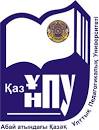 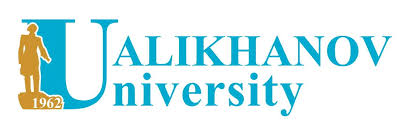 Научный руководитель – проф. NU GSE Elaine Sharplin
Исследователи – профессоры и научные сотрудники NU GSE, KERA
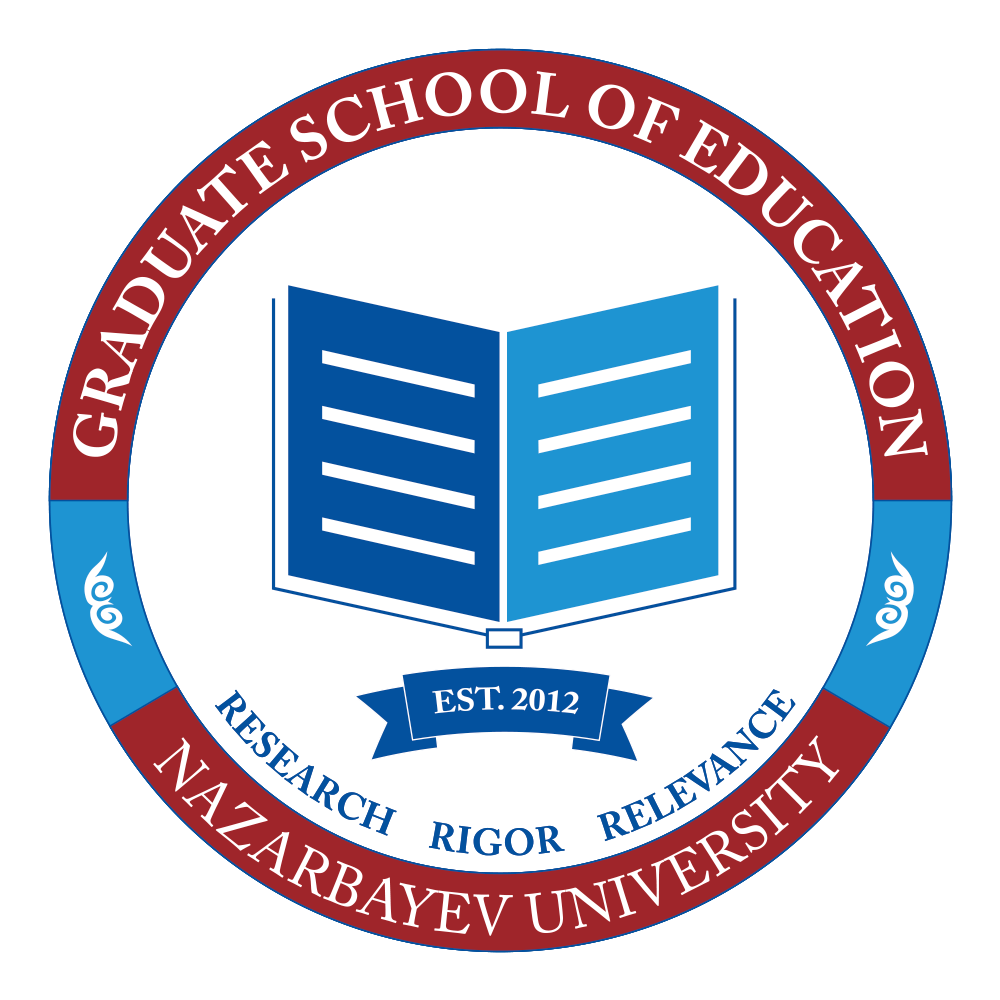 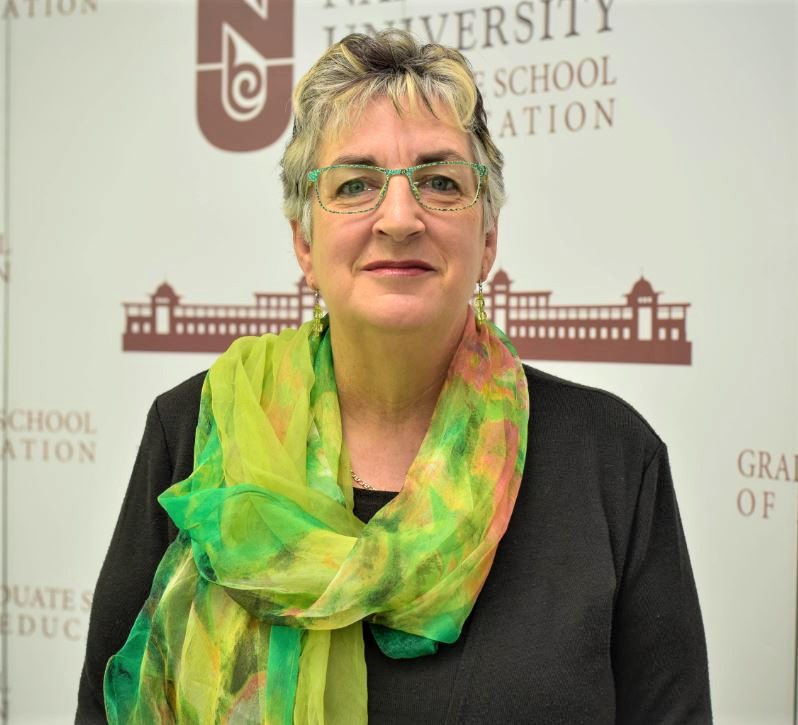 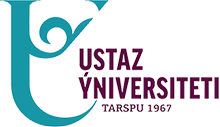 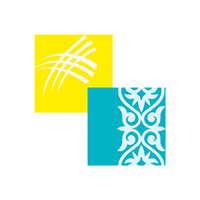 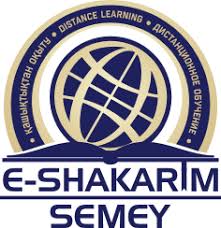 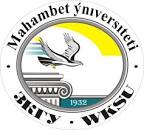 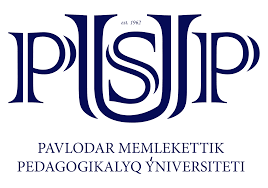 Рабочие и обучающие семинары по исследованиям и этике
Совместный сбор и анализ данных
Обучение по исследованиям и этике
Сбор данных согласно своему контексту
Совместные публикации всех исследователей, внесших вклад, в казахстанских и международных журналах
Повышение исследовательского и инновационного потенциала ППС вузов
23
Групповая
 работа
24
Работа над кейсами 
Представьте себе, что Вы являетесь исследователем, учителем либо членом администрации школы и Вы сталкиваетесь с одной из следующих ситуаций.  
В парах обсудите представленные этические вопросы (форма согласия, анонимность, конфиденциальность) и ваши предполагаемые действия. 
o	Какой этический вопрос возникает в этом случае?
o	Какие будут ваши предполагаемые действия и почему?
o	Каковы плюсы и минусы ваших действий?
Рақмет!
25
Назарыңызға 
рақмет!
Закир Джумакулов
zakir.jumakulov@nu.edu.kz

Алима Ибрашева,
alima.ibrasheva@nu.edu.kz 
 
Елдос Нурланов,
yeldos.nurlanov@nu.edu.kz